Ecosystem Relationships
1
Geographic Range: 
	the group of places that meets         the environmental preferences 	
	for a species
Ideal?
Conditions -
Acceptable?
Ecosystem Relationships
Intolerable?
2
Ecological Habitat: 
	summary of acceptable       environmental conditions
wind speed
disease
temperature
moisture
slope
soil quality
insects
Ecosystem Relationships
3
Ecosystem Relationships
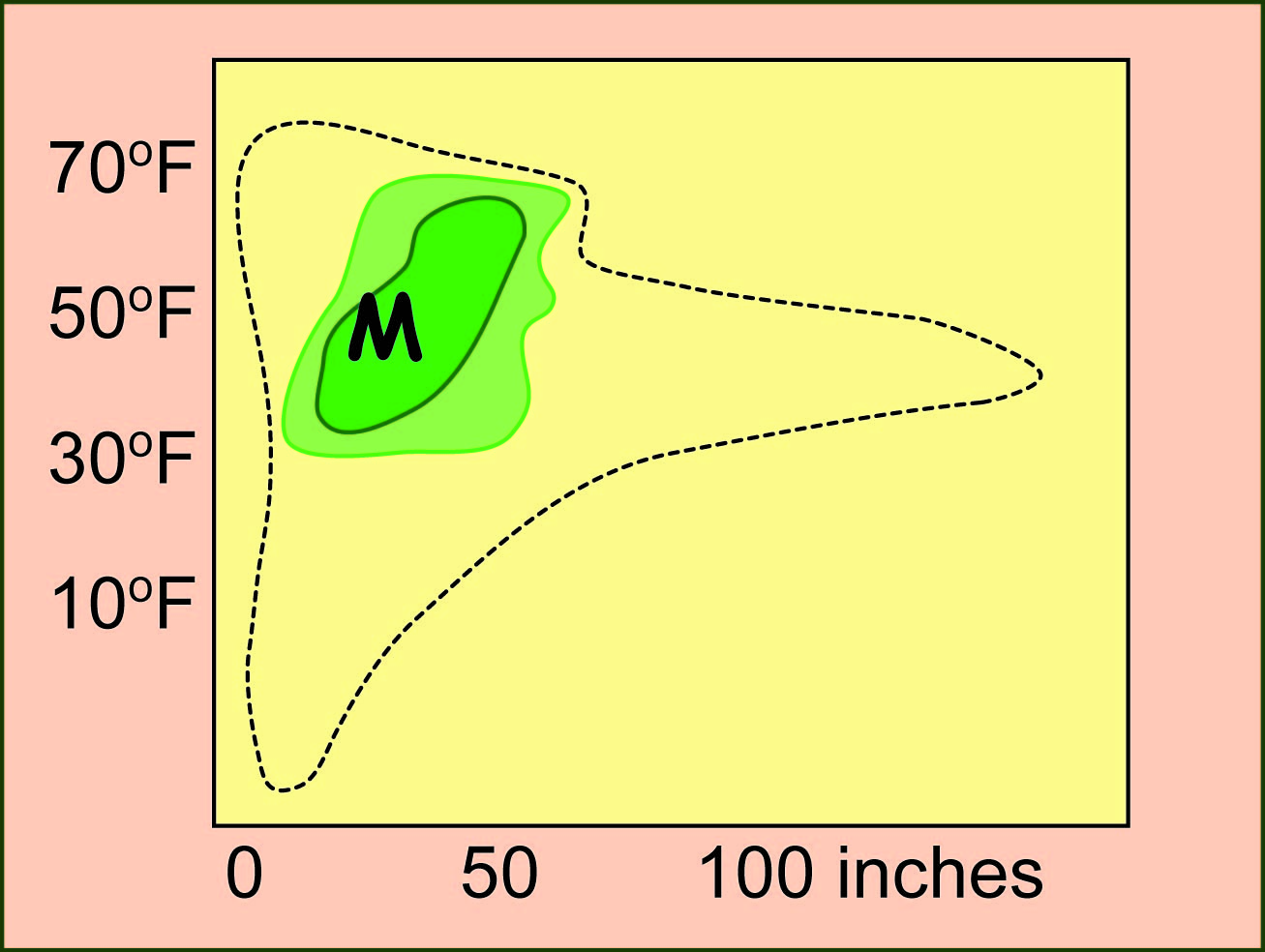 Temperature Range
4
Precipitation Range
Ecosystem Relationships
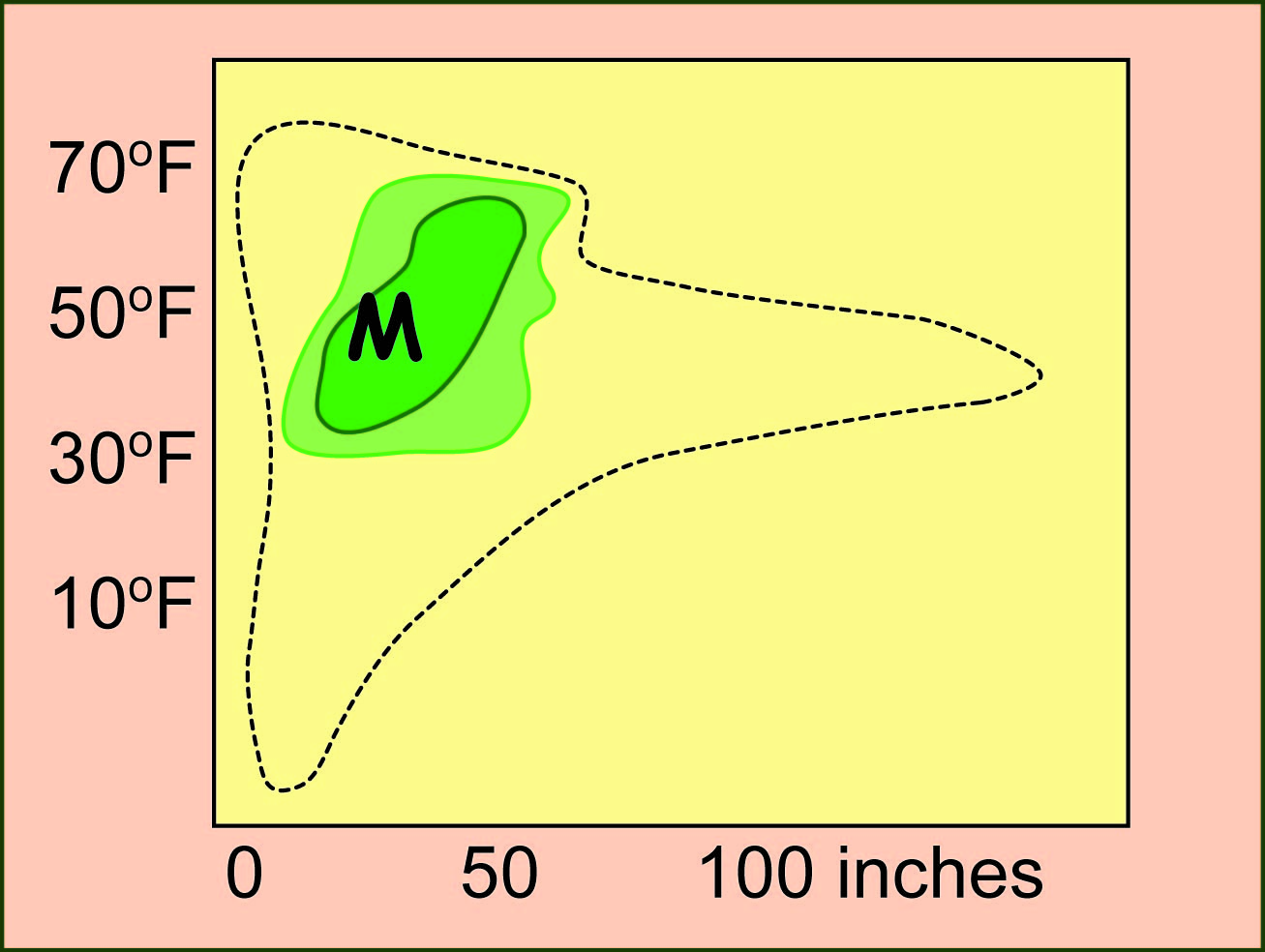 30-50 in. 
of rain
35° - 65°
15-30 in. 
of rain
American Elm
5
Ecosystem Relationships
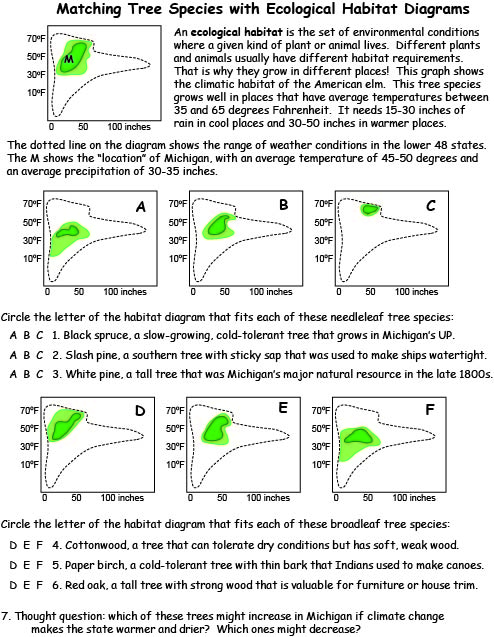 6
Ecosystem Relationships
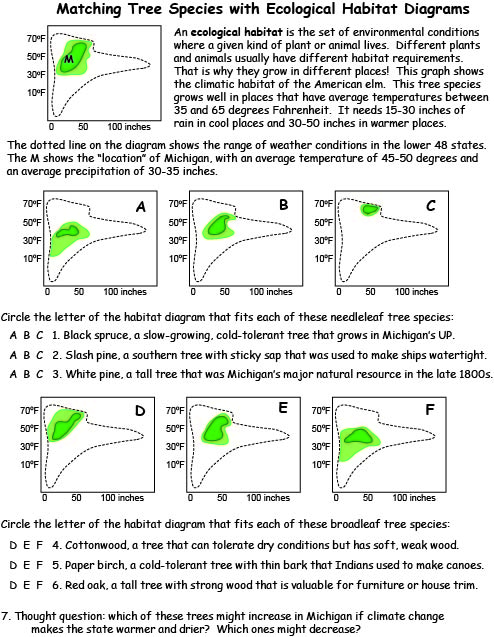 7
Ecosystem Relationships
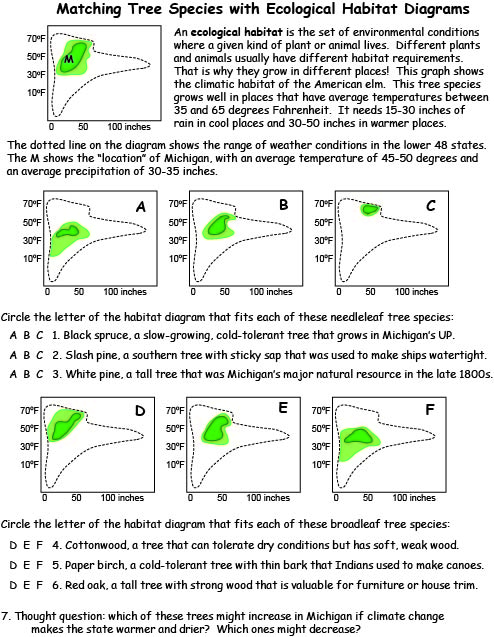 Black Spruce
Slash Pine
White Pine
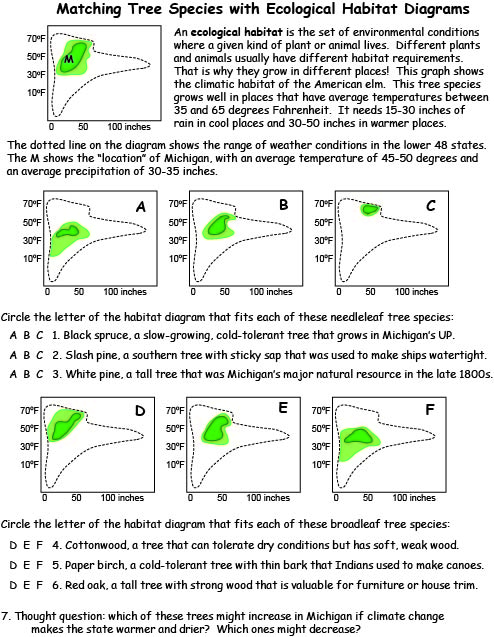 Which of these trees might increase if climate change makes Michigan warmer and drier?
Cottonwood
Red Oak
Paper Birch
Which ones might decrease?
8
Ecosystem Relationships
Sugar Maple
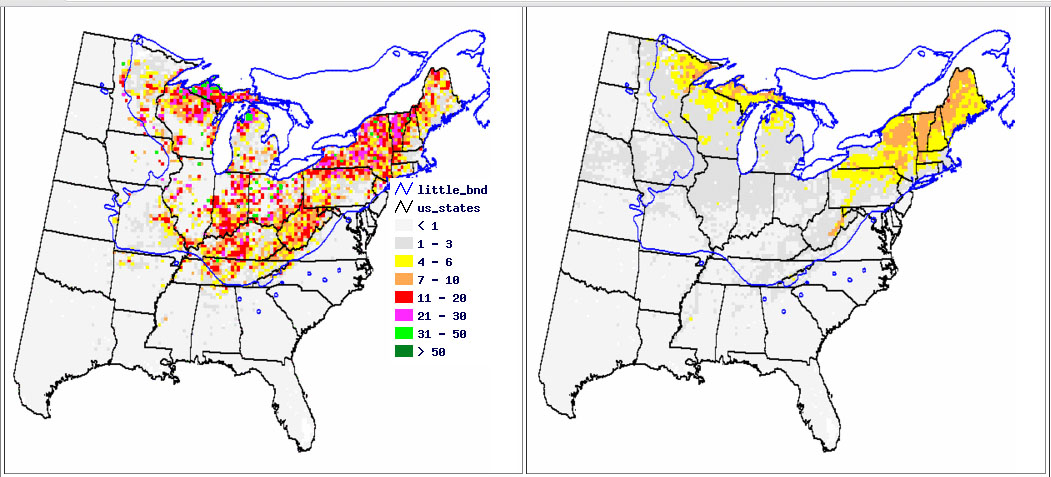 Present Range
Predicted Range 2100
9
Ecosystem Relationships
Loblolly Pine
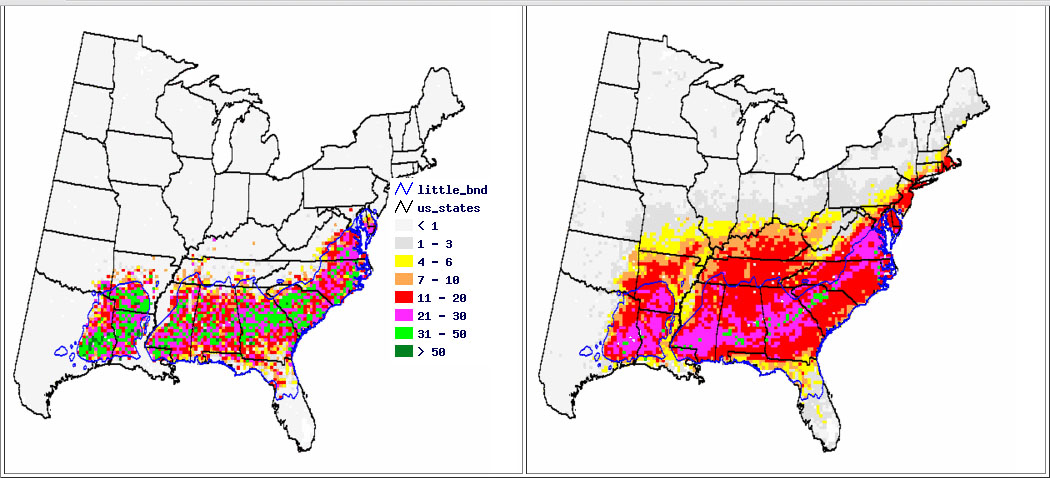 Present Range
Predicted Range 2100
10
Ecosystem Relationships
Paper Birch
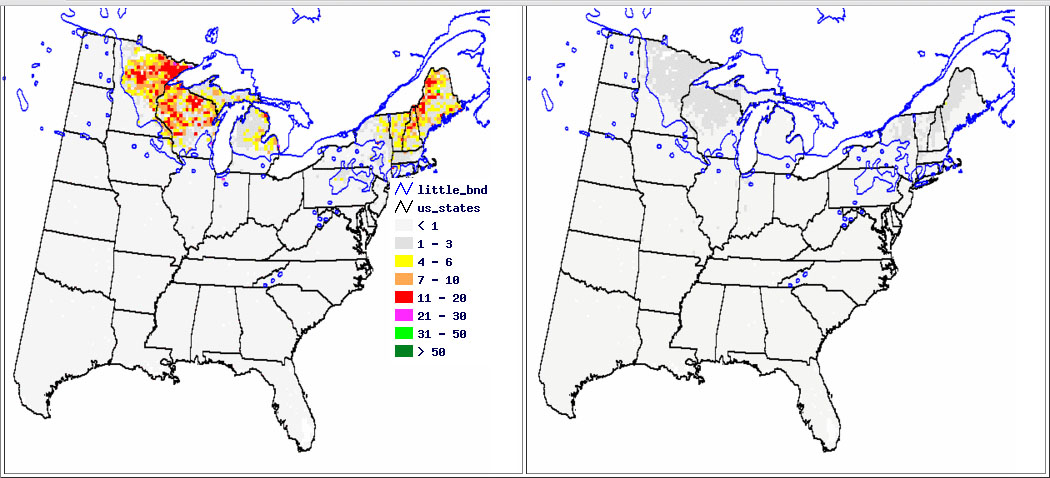 Present Range
Predicted Range 2100
11
Ecosystem Relationships
Black Spruce
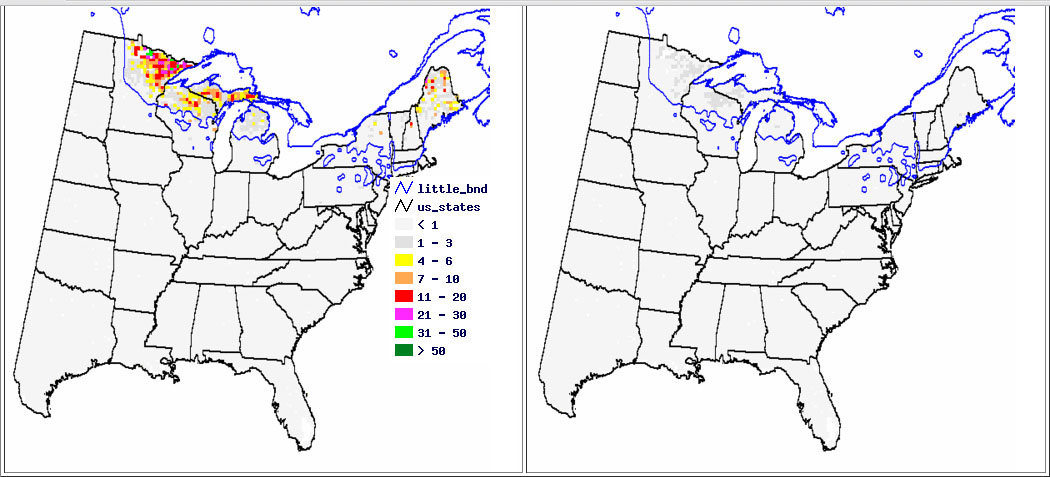 Present Range
Predicted Range 2100
12
Ecosystem Relationships
Red Oak
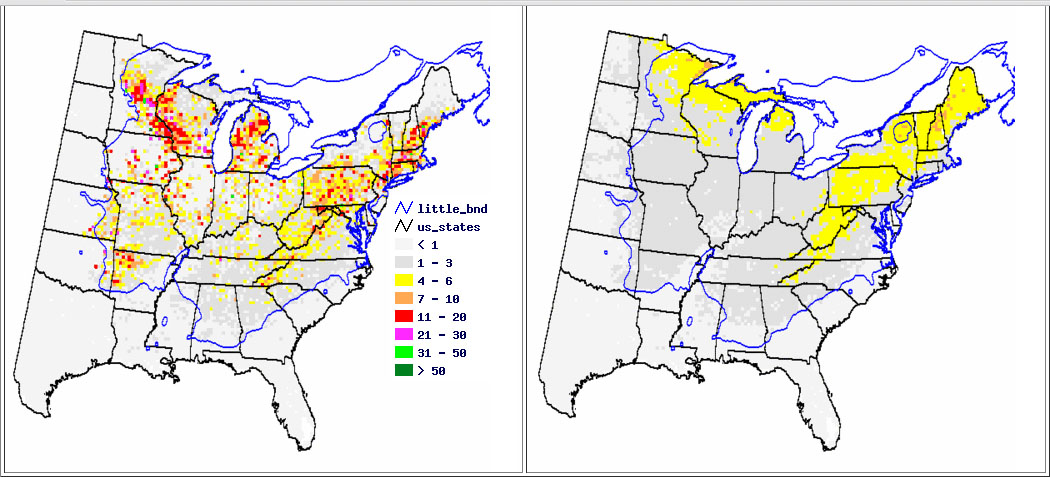 Present Range
Predicted Range 2100
13
Ecosystem Relationships
Bur Oak
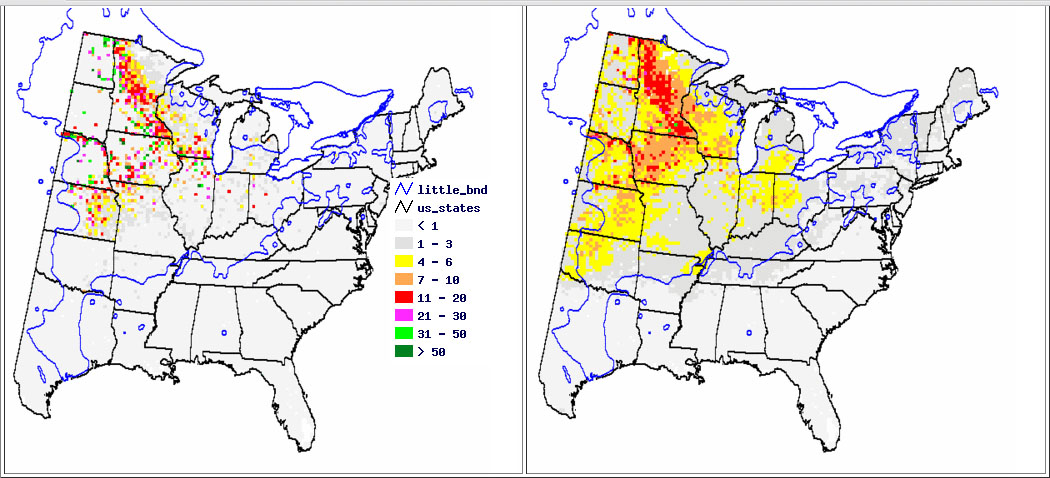 Present Range
Predicted Range 2100
14
Ecosystem Relationships
Cottonwood
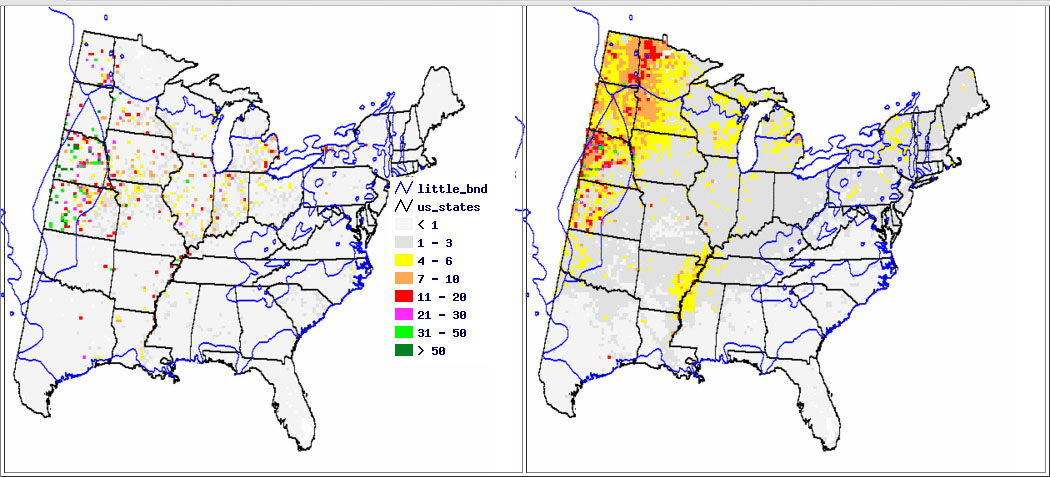 Present Range
Predicted Range 2100
15